Хипстеры
как молодежная субкультура
Выполнил: Максименко А. К. 
ученик 11А класса 
МБОУ СОШ №192
Большие изменения в современном обществе, среди которых – внедрение информационных технологий, формирование новых социальных связей, вызвали интерес к происходящим процессам в культурном пространстве. Особенно устойчивый интерес проявляется к молодежи, которая стала одной из самых активных социальных групп.
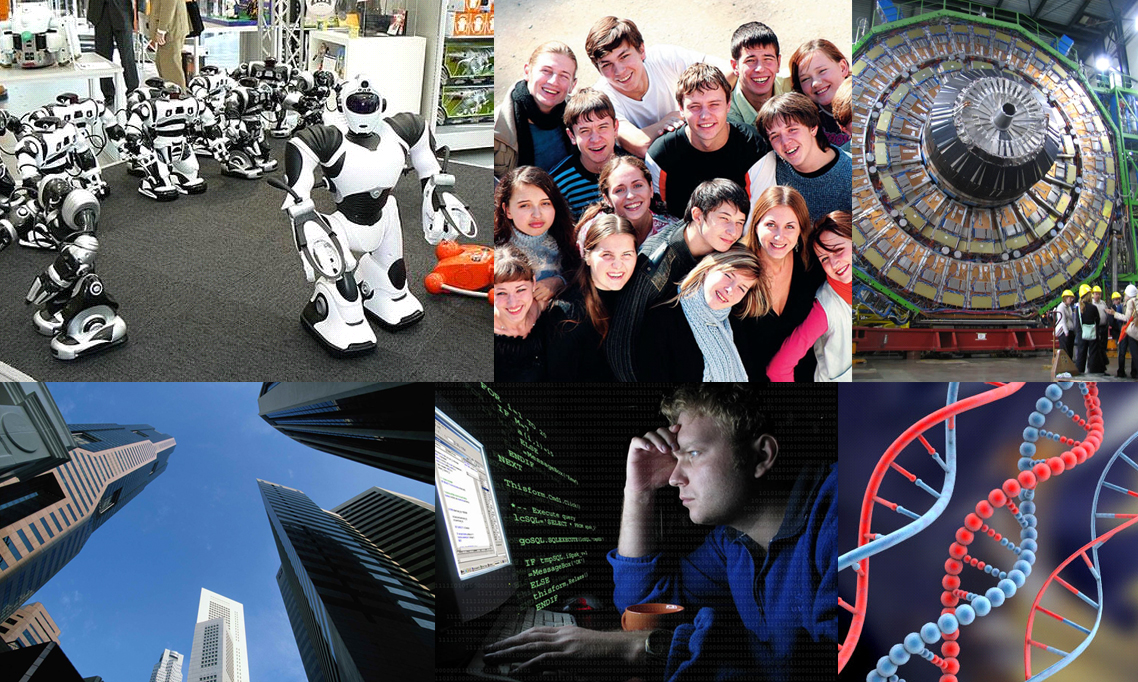 Цель исследования:
Изучение субкультуры хипстеров как одной из молодежных субкультур настоящего времени.
Задачи:
изучить условия возникновения и функционирования молодежных субкультур; 
охарактеризовать субкультуру хипстеров, возникновение и современное состояние; 
изучить образ человека-хипстера, его мировоззрение, внутренний мир, интересы и предпочтения; 
рассмотреть конкретную ситуацию в среде молодежи по отношению к молодежным субкультурам и хипстерам в частности.
Молодежная субкультура – отражение потребности молодых к самовыражению
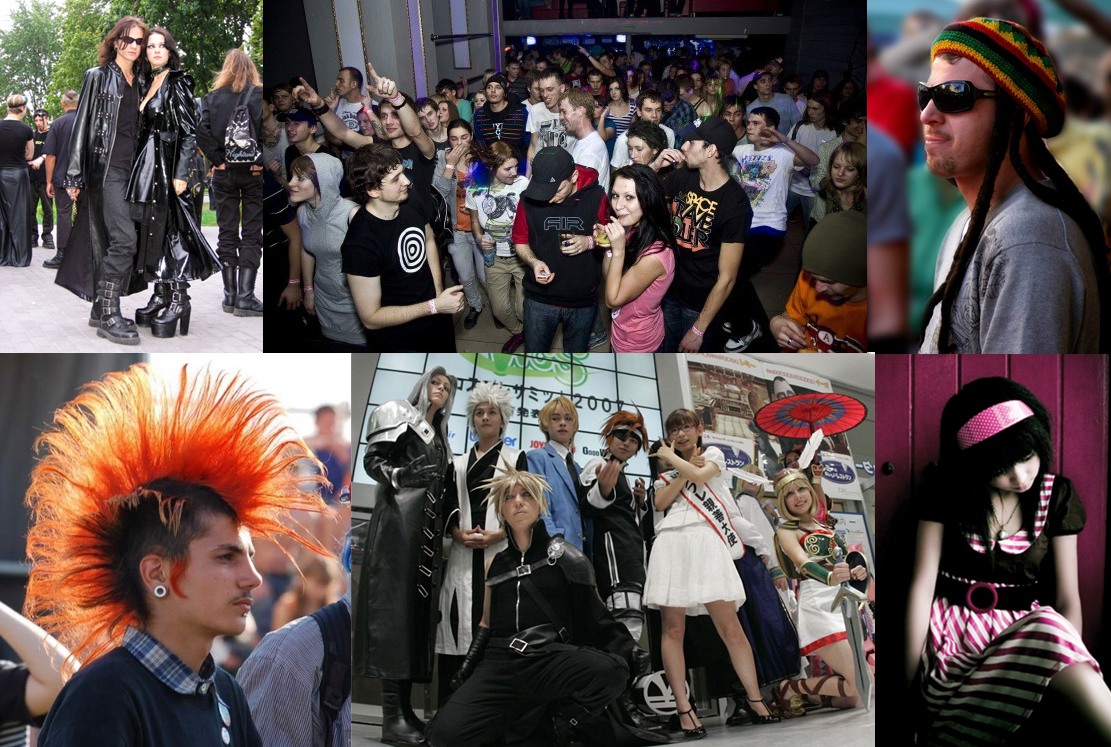 «…Юношеская субкультура имеет… специфический набор ценностей и норм поведения, вкусы, формы одежды и внешнего вида; чувство своей групповой общности и солидарности; характерную манеру поведения, способы общения…»
И. С. Кон
Отношение старшеклассников
к молодежным субкультурам
Таблица 1. Распределение участников анкетирования по возрастам
Таблица 2. Какие молодежные субкультуры вы знаете?
Источники знаний о молодежных субкультурах
Хипстеры – молодежная субкультура
В современном энциклопедическом значении под хипстерами чаще всего подразумевается городская молодежь, интересующаяся элитарной культурой и искусством, модой, альтернативной музыкой (в том числе инди-роком), артхаусным кино, современной литературой. 
Слово «хипстер» образовалось от английского слова «hip» («быть в теме, сообщать, разбираться»). Также слово «hipsters» с английского языка переводится как «брюки в обтяжку».
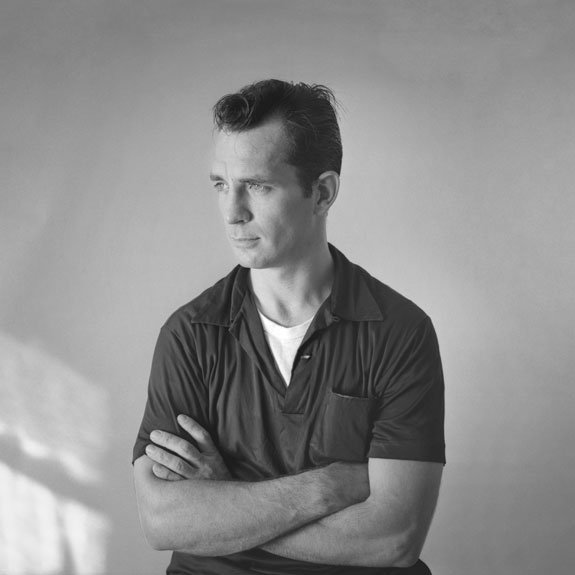 «К концу Второй мировой войны… появились… хипстеры, потрясая благопристойных граждан, которые с сокрушительным видом качали головой и вопили вслед: «Эй, ты, псих!» Один из них… подошел ко мне и сказал: «Чувак, я разбитый…»»
Д. Керуак «Происхождение разбитого поколения»
Джек Керуак (1922-1969)
В наши дни хипстеров достаточно много, особенно в крупных городах, как, например, Нью-Йорке или Лондоне, в котором есть даже хипстерские районы, такие как Хокстон и Шордитч. Философия хипстеров, связанная с внутренней и внешней независимостью, получает поддержку среди молодежи, в том числе и в России.
Хипстеры в России
Хипстеры собираются там, где проходят всевозможные выставки современного искусства, показы малоизвестных брендов, российских дизайнеров, в клубах и барах, где играют альтернативную музыку.
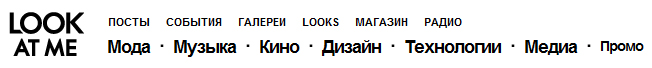 Интернет-журнал «Look At Me»
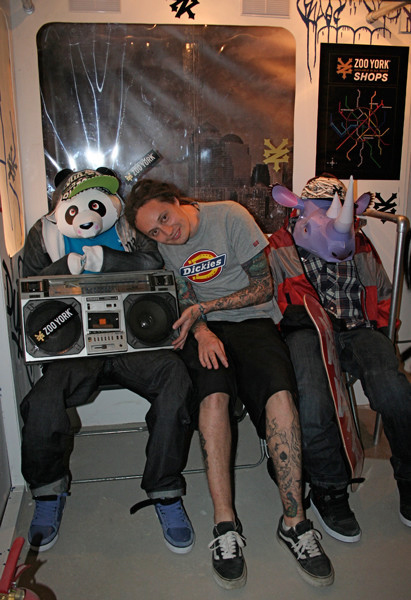 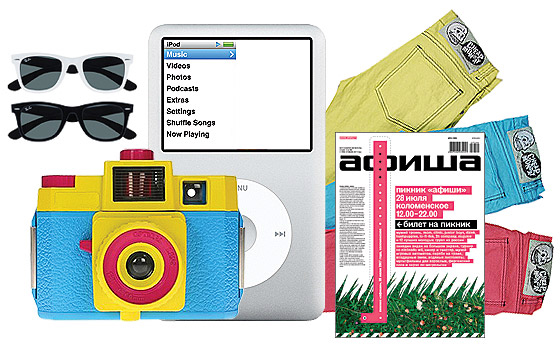 Журнал «Афиша»
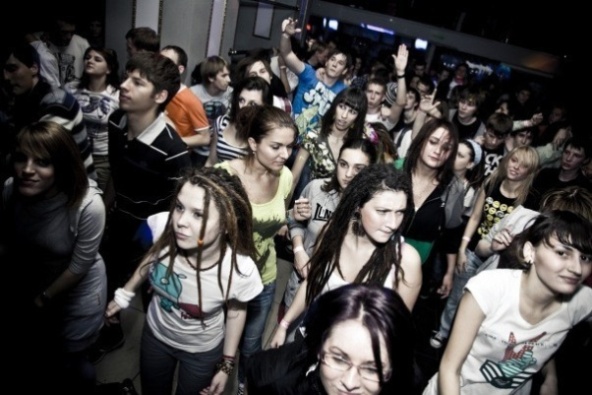 Вечеринка в клубе «Лунапарк» (Новосибирск)
Фестиваль «Faces & Laces»
май 2010
Какие они – современные хипстеры?
Хипстеры – «первая в истории Запада молодежная субкультура, которая ни к чему не стремится и не меняет жизнь…» 
Роб Хорнинг «Смерть хипстера»

«Хипстеры – воплощение постмодернизма как растраченной силы». 
Дуглас Хэддоу «Тупик западной цивилизации»
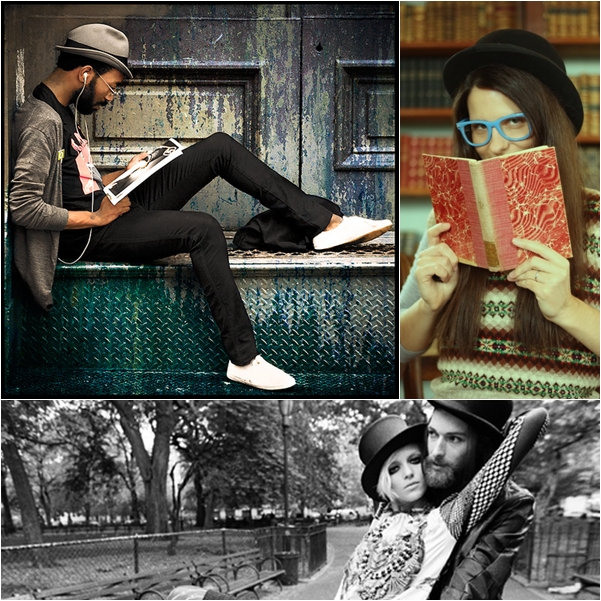 Действительно, хипстеры не бунтуют против старого, хотя многое в этом мире их не устраивает. Они убеждены, что большинство людей неискренни, пафосны и скучны. Хипстеры стремятся делать поступки в согласии с собственным чувством. Они просто живут так, как им это нравится, и, в первую очередь, это касается внешнего вида.
Джентльменский набор хипстера
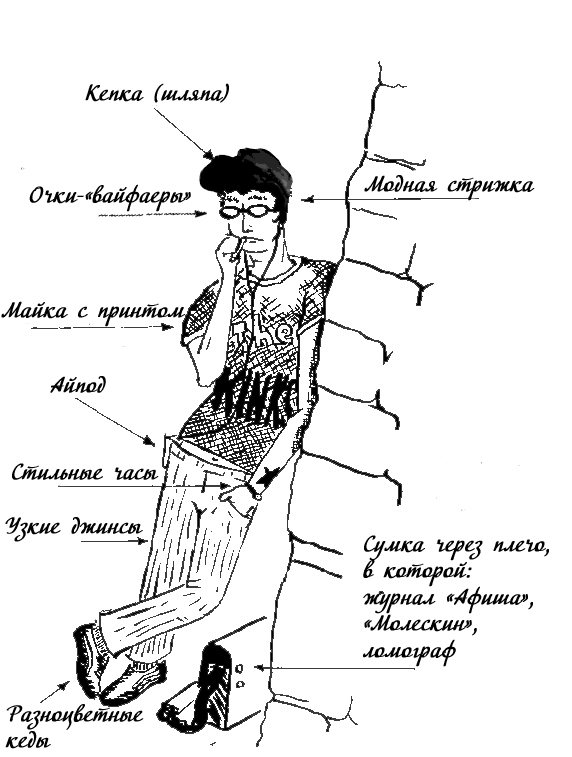 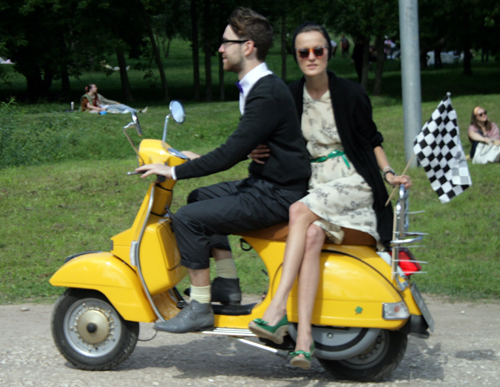 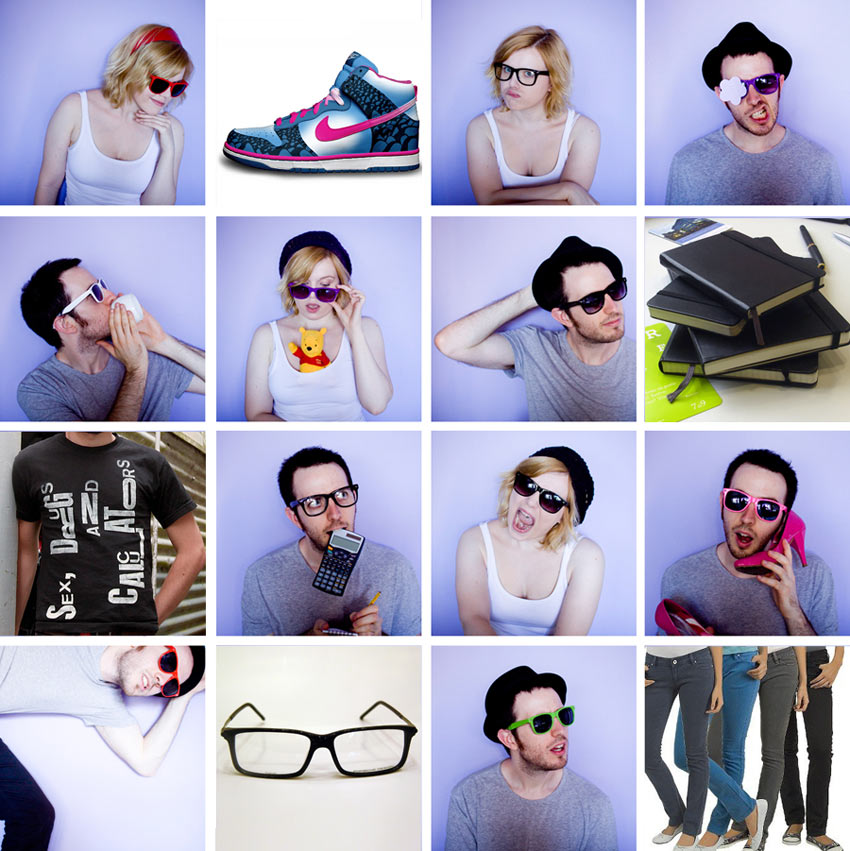 Хипстеры и музыка indie
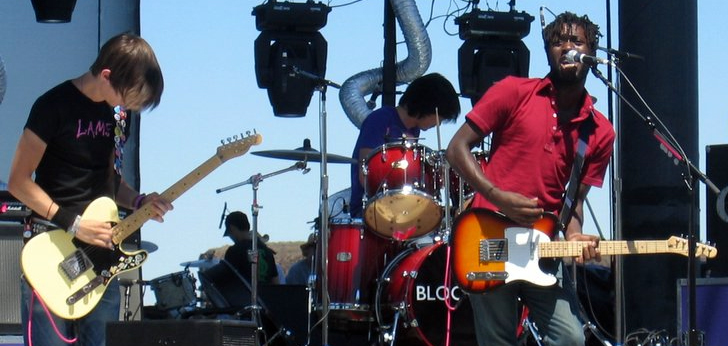 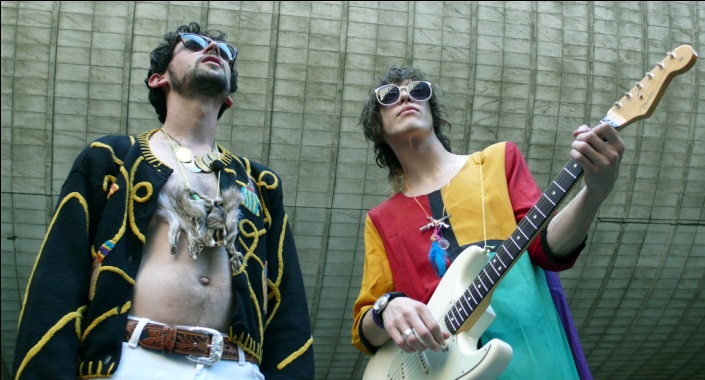 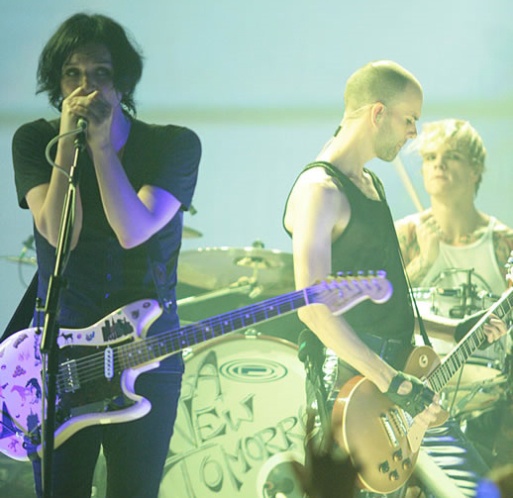 MGMT (США)
Bloc Party (Великобритания)
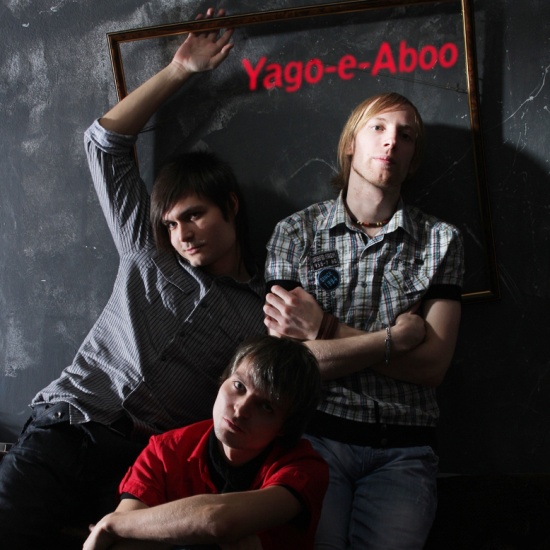 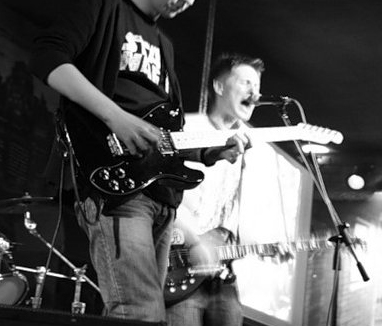 Placebo (Великобритания)
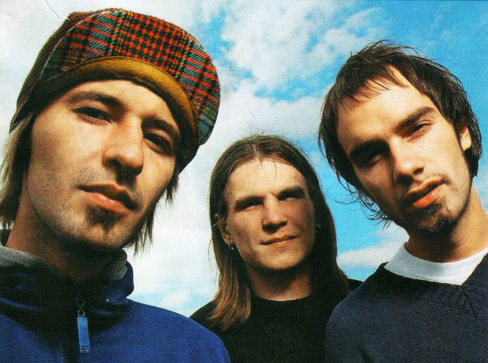 Таблетки для Монро
(Россия, Москва)
Яго и Абу
(Россия, Новосибирск)
Мои Ракеты Вверх
(Россия, Москва)
Отношение в молодежной среде
к субкультуре хипстеров
Знаете ли вы о хипстерах?
Что привлекает вас в хипстерах?
Отношение в молодежной среде
к субкультуре хипстеров
Могут ли хипстеры выражать интересы всей молодежи?
Нужно:
школам стать центрами по развитию творческого потенциала учащихся; 
расширять сеть клубов для молодежи; 
оказывать своевременную психологическую помощь; 
воспитывать толерантное отношение к окружающим.
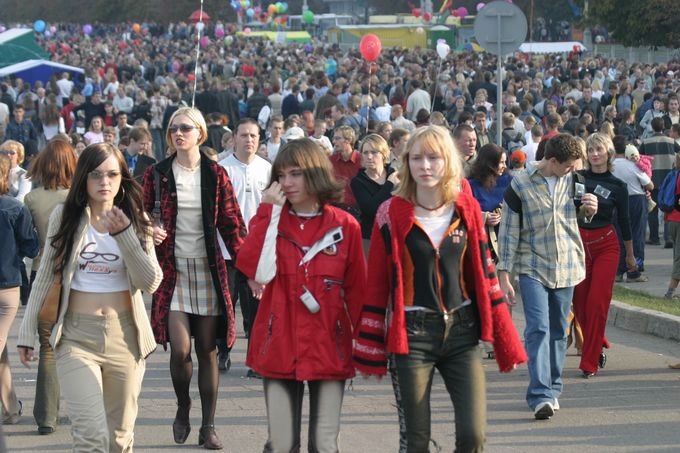 «Каждое поколение имеет право… шить себе брюки по своему вкусу и сидеть на стульях, которые ему нравятся. И вешать на стены то, что хочется, а не то, что противно». 
Н. П. Акимов, народный артист СССР
Благодарю
за внимание!
Артем Максименко
Использована музыка групп: 
MGMT («Time to Pretend», «Future Reflection», «The Youth»); 
Bloc Party («Banquet»); 
Яго и Абу («Максимум»).